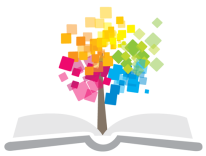 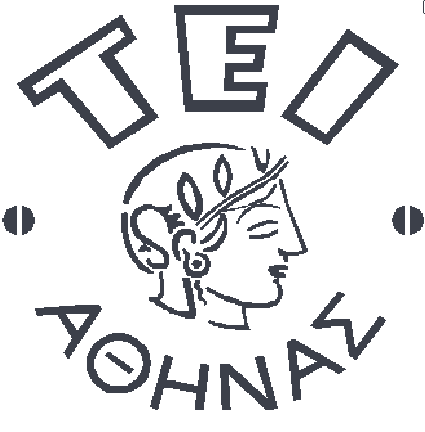 Ανοικτά Ακαδημαϊκά Μαθήματα στο ΤΕΙ Αθήνας
Τεχνική Ψιμυθίωσης Θεαμάτων
Ενότητα 11: Κλασικό Μακιγιάζ 
Μικελάτου Ευθυμία 
Αισθητικός Κοσμητολόγος  B.Sc., M.Sc.
Τμήμα Αισθητικής και Κοσμητολογίας
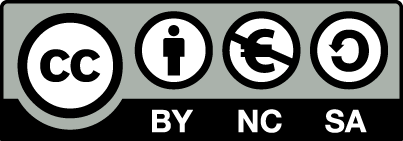 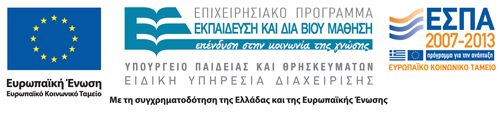 Βασική αρχή
Τα χρώματα στο δέρμα είναι απαλά για να δίνουν ρομαντική όψη και έκφραση
Έκφραση
Για να επιτύχουμε την έκφραση στο πρόσωπο πρέπει να υπάρχουν έντονες φωτοσκιάσεις, ώστε να προβάλλει η γλυπτική των οστών.
Make up
Δέρμα:  Φωτεινό, f.d.t., που σκεπάζει όλες τις ατέλειες και είναι πολύ απαλό για να δώσει ρομαντική όψη.
Οι αποχρώσεις είναι ζεστές, εκτός αν ο ρόλος απαιτεί κάτι διαφορετικό
 Κάνουμε special effects για να φωτίσουμε το μέτωπο, την έκφραση των ματιών και το στόμα.
Παρειές
Τονίζουμε τα ζυγωματικά  οστά με λευκό χρώμα.
Κάτω από το ζυγωματικό τόξο , για να τονίζουμε με καφέ πούδρα  ή make up
Προτιμούμε κόκκινες και ροζ αποχρώσεις
Μάτια
Τονίζουμε με έντονη, φαρδιά και ανοδική γραμμή από μαύρο eye- liner το πάνω βλέφαρο η οποία παχαίνει προς τον έξω κανθό και πιο στενή οριζόντια   στο κάτω βλέφαρο.
 Οι γραμμές του eye- liner δεν ενώνονται, αλλά τοποθετούμε ανάμεσα τους στον έσω και έξω κανθό λευκή σκιά. 
Οι γραμμές του eye- liner ξεκινούν χαμηλά από τον έσω κανθό.
 Οι σκιές στα μάτια είναι φωτεινές
Οι μεγάλες ψεύτικες βλεφαρίδες και η έντονη μάσκαρα  τονίζουν ακόμη εντονότερα τα μάτια.
Φρύδια
Ανάλογα με την ένταση στο βλέμμα και τα μάτια, πρέπει να είναι και το σχήμα στα φρύδια. Τονίζουμε ή σχεδιάζουμε νέο σχήμα δίνοντας  ανοδικότητα.
 Φαρδαίνουμε την γραμμή τους με μολύβι ή σκιά.
 Επιλέγουμε καφέ σκούρο ή μαύρο χρώμα. Ακριβώς  κάτω  από τα φρύδια ,τοποθετούμε λευκή γυαλιστερή σκιά παράλληλα με  την γραμμή eye-liner των ματιών. Αν χρειαστεί καλύπτουμε τα φυσικά φρύδια με την ανάλογη τεχνική.
Χείλη
Διορθώνουμε  και περιγράφουμε το σχήμα με κόκκινο ή καφέ δερματογράφο και γεμίζουμε τα χείλη με έντονο κόκκινο κραγιόν και lip-gloss
Βιβλιογραφία
Τσιγώνια Αλεξάνδρα - Μικελάτου Έφη,
	Μακιγιάζ Παραστατικών Τεχνών-Τεχνική Προσθετικών υλικών. (2010). Αθήνα, εκδόσεις Δεσμός
Τέλος Ενότητας
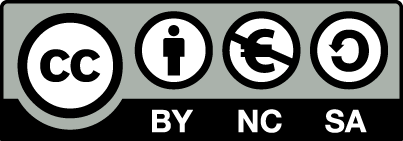 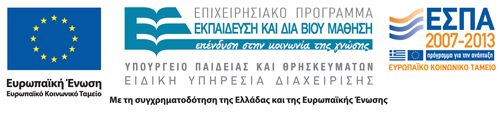 Σημειώματα
Σημείωμα Αναφοράς
Copyright Τεχνολογικό Εκπαιδευτικό Ίδρυμα Αθήνας, Ευθυμία Μικελάτου 2014. Ευθυμία Μικελάτου. «Τεχνική Ψιμυθίωσης Θεαμάτων. Ενότητα 11: Κλασικό Μακιγιάζ ». Έκδοση: 1.0. Αθήνα 2014. Διαθέσιμο από τη δικτυακή διεύθυνση: ocp.teiath.gr.
Σημείωμα Αδειοδότησης
Το παρόν υλικό διατίθεται με τους όρους της άδειας χρήσης Creative Commons Αναφορά, Μη Εμπορική Χρήση Παρόμοια Διανομή 4.0 [1] ή μεταγενέστερη, Διεθνής Έκδοση.   Εξαιρούνται τα αυτοτελή έργα τρίτων π.χ. φωτογραφίες, διαγράμματα κ.λ.π., τα οποία εμπεριέχονται σε αυτό. Οι όροι χρήσης των έργων τρίτων επεξηγούνται στη διαφάνεια  «Επεξήγηση όρων χρήσης έργων τρίτων». 
Τα έργα για τα οποία έχει ζητηθεί άδεια  αναφέρονται στο «Σημείωμα  Χρήσης Έργων Τρίτων».
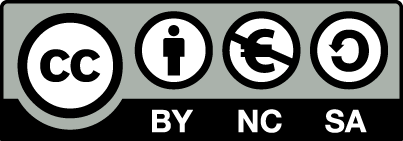 [1] http://creativecommons.org/licenses/by-nc-sa/4.0/ 
Ως Μη Εμπορική ορίζεται η χρήση:
που δεν περιλαμβάνει άμεσο ή έμμεσο οικονομικό όφελος από την χρήση του έργου, για το διανομέα του έργου και αδειοδόχο
που δεν περιλαμβάνει οικονομική συναλλαγή ως προϋπόθεση για τη χρήση ή πρόσβαση στο έργο
που δεν προσπορίζει στο διανομέα του έργου και αδειοδόχο έμμεσο οικονομικό όφελος (π.χ. διαφημίσεις) από την προβολή του έργου σε διαδικτυακό τόπο
Ο δικαιούχος μπορεί να παρέχει στον αδειοδόχο ξεχωριστή άδεια να χρησιμοποιεί το έργο για εμπορική χρήση, εφόσον αυτό του ζητηθεί.
Επεξήγηση όρων χρήσης έργων τρίτων
Δεν επιτρέπεται η επαναχρησιμοποίηση του έργου, παρά μόνο εάν ζητηθεί εκ νέου άδεια από το δημιουργό.
©
διαθέσιμο με άδεια CC-BY
Επιτρέπεται η επαναχρησιμοποίηση του έργου και η δημιουργία παραγώγων αυτού με απλή αναφορά του δημιουργού.
διαθέσιμο με άδεια CC-BY-SA
Επιτρέπεται η επαναχρησιμοποίηση του έργου με αναφορά του δημιουργού, και διάθεση του έργου ή του παράγωγου αυτού με την ίδια άδεια.
διαθέσιμο με άδεια CC-BY-ND
Επιτρέπεται η επαναχρησιμοποίηση του έργου με αναφορά του δημιουργού. 
Δεν επιτρέπεται η δημιουργία παραγώγων του έργου.
διαθέσιμο με άδεια CC-BY-NC
Επιτρέπεται η επαναχρησιμοποίηση του έργου με αναφορά του δημιουργού. 
Δεν επιτρέπεται η εμπορική χρήση του έργου.
Επιτρέπεται η επαναχρησιμοποίηση του έργου με αναφορά του δημιουργού
και διάθεση του έργου ή του παράγωγου αυτού με την ίδια άδεια.
Δεν επιτρέπεται η εμπορική χρήση του έργου.
διαθέσιμο με άδεια CC-BY-NC-SA
διαθέσιμο με άδεια CC-BY-NC-ND
Επιτρέπεται η επαναχρησιμοποίηση του έργου με αναφορά του δημιουργού.
Δεν επιτρέπεται η εμπορική χρήση του έργου και η δημιουργία παραγώγων του.
διαθέσιμο με άδεια 
CC0 Public Domain
Επιτρέπεται η επαναχρησιμοποίηση του έργου, η δημιουργία παραγώγων αυτού και η εμπορική του χρήση, χωρίς αναφορά του δημιουργού.
Επιτρέπεται η επαναχρησιμοποίηση του έργου, η δημιουργία παραγώγων αυτού και η εμπορική του χρήση, χωρίς αναφορά του δημιουργού.
διαθέσιμο ως κοινό κτήμα
χωρίς σήμανση
Συνήθως δεν επιτρέπεται η επαναχρησιμοποίηση του έργου.
14
Διατήρηση Σημειωμάτων
Οποιαδήποτε αναπαραγωγή ή διασκευή του υλικού θα πρέπει να συμπεριλαμβάνει:
το Σημείωμα Αναφοράς
το Σημείωμα Αδειοδότησης
τη δήλωση Διατήρησης Σημειωμάτων
το Σημείωμα Χρήσης Έργων Τρίτων (εφόσον υπάρχει)
μαζί με τους συνοδευόμενους υπερσυνδέσμους.
Χρηματοδότηση
Το παρόν εκπαιδευτικό υλικό έχει αναπτυχθεί στo πλαίσιo του εκπαιδευτικού έργου του διδάσκοντα.
Το έργο «Ανοικτά Ακαδημαϊκά Μαθήματα στο ΤΕΙ Αθήνας» έχει χρηματοδοτήσει μόνο την αναδιαμόρφωση του εκπαιδευτικού υλικού. 
Το έργο υλοποιείται στο πλαίσιο του Επιχειρησιακού Προγράμματος «Εκπαίδευση και Δια Βίου Μάθηση» και συγχρηματοδοτείται από την Ευρωπαϊκή Ένωση (Ευρωπαϊκό Κοινωνικό Ταμείο) και από εθνικούς πόρους.
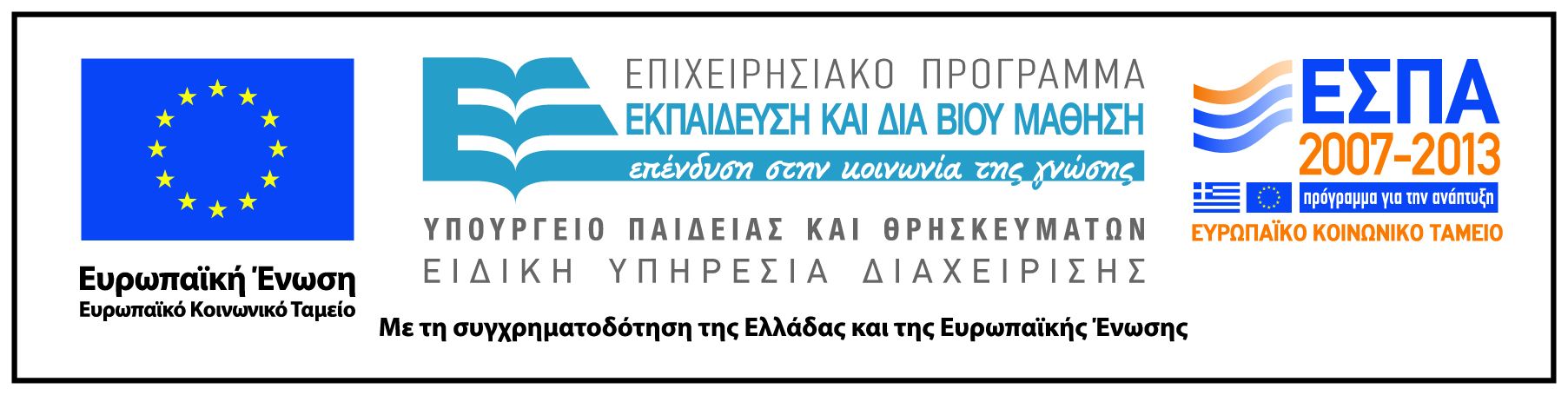